Avian Hazard Advisory System(AHAS)Training Presentation
Current as of 03 Feb 2012
OBJECTIVE
Introduce you to the AHAS system by highlighting specific capabilities, common pitfalls, and best practices
Objective
OVERVIEW
Background
Outputs
Current Conditions (current hour query)
Forecast Conditions (1 < x ≤ 24 hrs query)
Historical Conditions (> 24 hour query or past conditions)
Common Pitfalls
Best Practices
Overview
BACKGROUND
Predicts bird movements within low level flight arena for the contiguous 48 states and Alaska 

Found at http://www.usahas.com 

Uses filtered NEXRAD data, National Weather Service (NWS) Forecasts, Migratory Bird and Soaring Bird Forecast Models, and Bird Avoidance Model (BAM) to predict bird movements
  
Provides CONUS and Alaska bird strike risk for:
IR, VR, and SR routes
Ranges and MOA’s
Military Airfields
Alert Areas
Background
BACKGROUND
If you request information for: 
Current Hour:  risk is based on observations made by the NEXRAD weather radar system, or data from the Migration & Soaring Models.  

Less Than 24 hrs (1< x ≤24 hrs query):  risk is based on the Migration & Soaring Models (with imbedded NWS data) or the US BAM.  These models forecast conditions favorable for hazardous bird activity to be present

More Than 24 hrs, or historical (> 24 hour query or past conditions):  risk information comes from the current version of the US BAM
Background
AHAS CENTRAL QUERY PAGE
AHAS immediately directs you to the query page.  Check for news and other important information using the tabs at the top

AHAS now allows you to select  airfields based on the ICAO

To request a unit specific page, contact the USAF BASH Team

You can also select output type
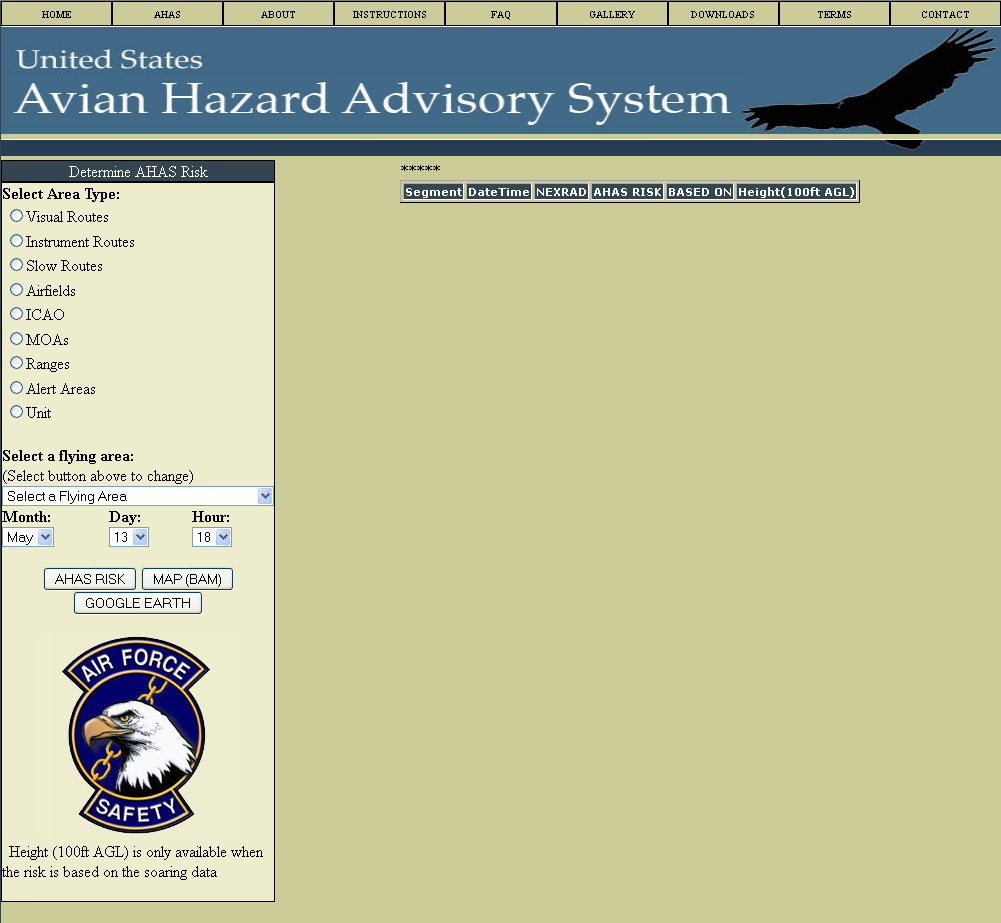 AHAS web page tabs
Select output as a table, map, or with Google Earth
Background
Table Output
Search Criteria: VR 086 (1,2), current hour in Zulu (3), output choice (4).
AHAS indicates the driving model (5) for the overall risk (6).
The results from NEXRAD will always be shown for the current hour(7).
 AHAS also shows the nearest 5 other routes(8).
AHAS now shows hazards found along the route(9).
Bird strikes up to 2006 are included.  Coordinate data is not in the strike database since 2006.
Data auto updates every 6 minutes.
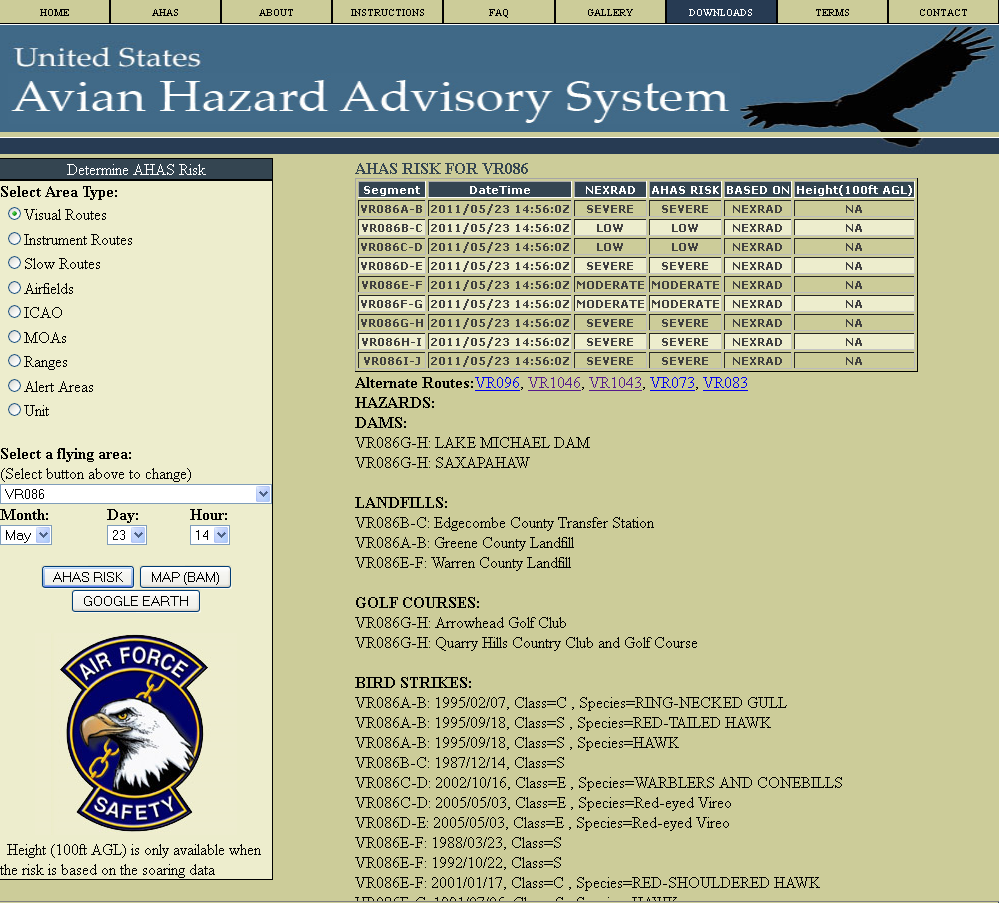 1
2
6
7
3
5
8
4
9
Outputs
Table OutputRisk determination
The AHAS risk is determined based on the highest risk between the soaring model and the NEXRAD risk.
If the NEXAD risk is missing and the soaring model is LOW, the AHAS risk will be based on the BAM.
If the soaring data is missing and the NEXRAD risk is LOW, the AHAS risk will be based on the BAM.
If both the NEXRAD risk and the soaring data are not available, the AHAS risk will be based on the BAM.
Missing NEXRAD data will be indicated on the web page as “NO DATA” in the NEXRAD column.
Missing soaring data will be indicated on the web page as “NO DATA” in the Height column.
MAP OUTPUT
Search Criteria:        VR 1305, selected route highlighted in blue.
Map Output is not available for unit- specific pages or Alert Areas
If you select this output, data will default to BAM readings
May select different mapping features within BAM
Default BAM underlay is current biweek, day period.
Includes mapping tools: zoom,pan,full extent,back extent, forward extent, identify,measure and overview map
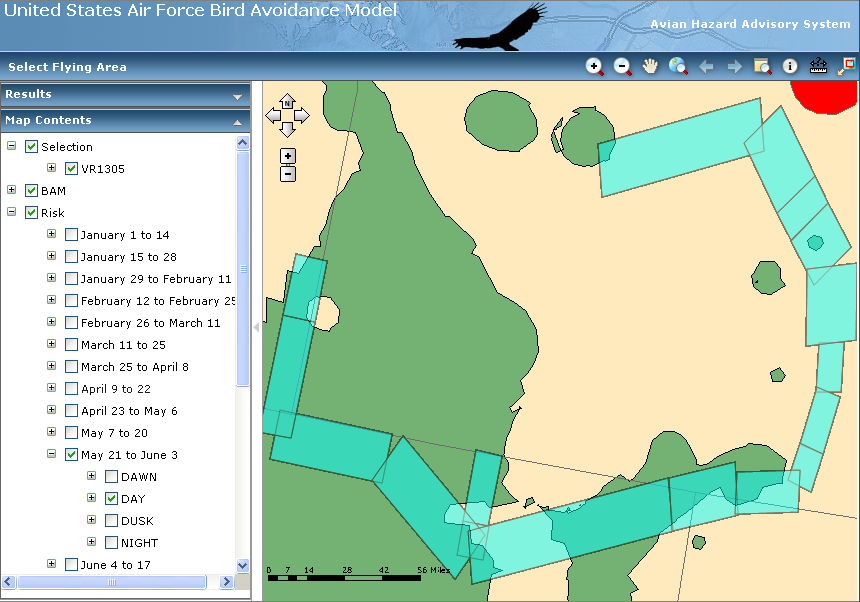 Severe risk
Moderate risk
Low risk
Outputs
GOOGLE EARTH OUTPUT(available only on Google Earth enabled computers)
Search Criteria:    VR 086, current hour

Google Earth output is not available for unit-specific pages

Risk matches table results and auto updates every 6 minutes

Hazards can be turned on or off(1), ON in this image

BAM layers can be turned on or off(2), OFF in this image

Color defines warning level
Green = Low
Yellow = Moderate
Red = Severe
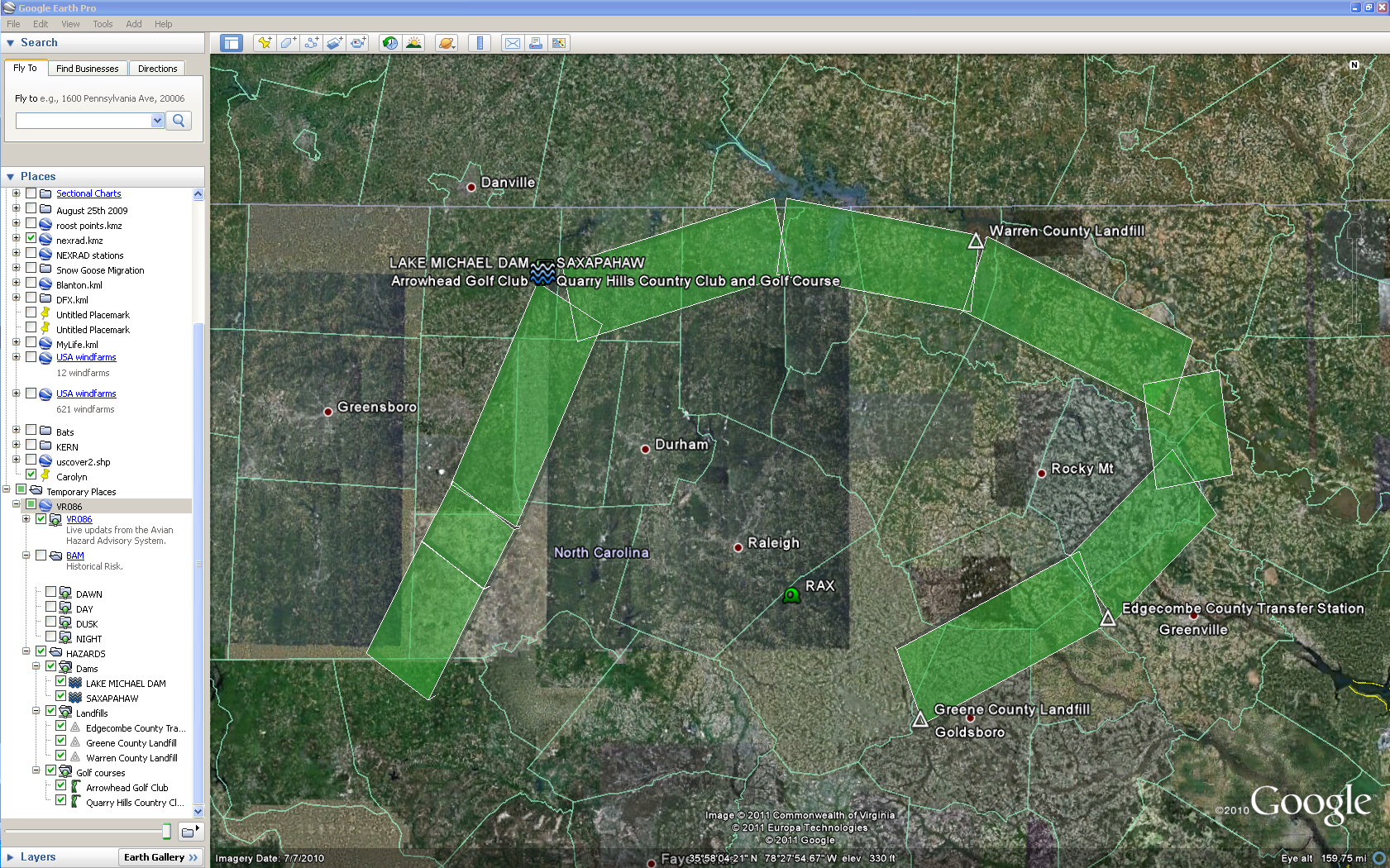 2
1
Outputs
CURRENT HOUR QUERY
Current Condition Query
Uses NEXRAD weather radar system (updated every 6 minutes) to monitor large-scale migratory bird activity in the CONUS and Alaska
Includes risk from migration and soaring bird activity
Risk displayed defaults to the most severe prediction model (NEXRAD, Migration, or Soaring)
Height column indicates where soaring thermal depth is present (if applicable)
Displayed thermal depth height offers maximum altitude and below where conditions are optimal for hazardous soaring birds to be present
May use BAM data if no other inputs are available 
“Based On” field indicates primary source of risk
Queries
CURRENT HOUR QUERYCalculating NEXRAD risk
To calculate the NEXRAD risk, AHAS uses severity based on the dBZ (decibels of Z, where Z represents the energy reflected back to the radar) and probability (percent of polygon with biological activity).
The severity and probability are multiplied together to get a risk value.
CURRENT HOUR QUERY
Query Example – A P HILL AAF
Go to www.usahas.com
Click desired area (Airfields)
Select A P HILL(1,2), current hour in Zulu (3), and output format (4)
Note:  Airfield Category predicts conditions around and above airfields and not on the fields themselves
Actual airfield conditions should be determined by observed conditions and relayed through BWC
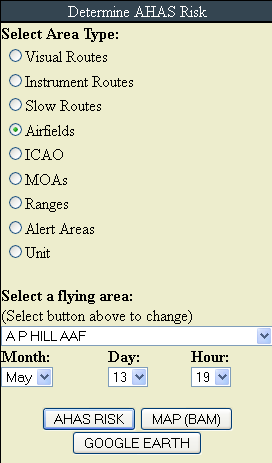 1
2
3
4
Queries
CURRENT HOUR QUERY
Overall AHAS risk driven by highest risk model; NEXRAD model overrides any ties
Defines which model/input is driving the risk reading; in this case, SOAR Model
NEXRAD risk.
“NO DATA” indicates that the radar is down.
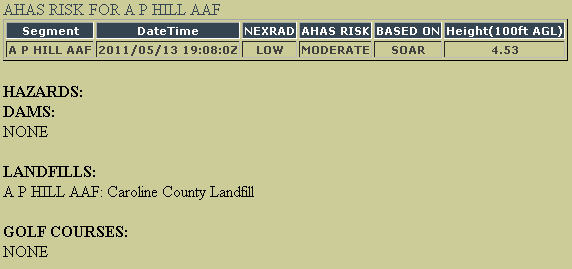 Thermal depth, where birds might be present, is 453 feet AGL and below.  “NA”, indicates that the risk is not based on the soaring model.  “NO DATA” indicates that the soaring data is missing.
Date time of risk
Hazards
Queries
FORECAST QUERY (>1 and up to 24 hours)
Forecast Conditions Query
NWS weather observations and forecast model data predict large-scale migratory and soaring bird activity in the contiguous 48 states and Alaska
Migratory and Soaring models are run twice a day to forecast bird strike risk up to 24 hours in advance
The Migratory Bird Forecast Model predicts likelihood of migration of known concentrations of large birds, given current and forecast weather conditions
The Soaring Bird Forecast Model predicts likelihood of soaring birds based on calculating thermal depth and US BAM data
Displayed thermal depth height indicates where conditions are right for soaring birds to be present
Queries
FORECAST QUERY (>1 and up to 24 hours)
Query Example – AP Hill
Go to www.usahas.com
Click desired area (Airfields)
Select AP Hill, desired time, and select output format
Everything is the same as a current hour query except you select a time between 1 and 24 hrs from current time
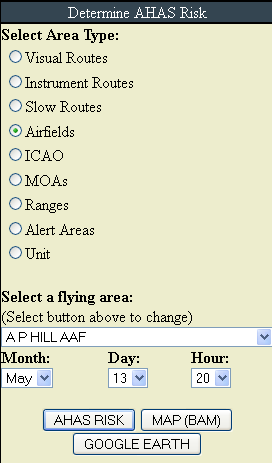 Next hour selected
Queries
FORECAST QUERY(>1 and up to 24 hours)
Outside of 1 hour NEXRAD data is not available.
Defines which model/input is driving the risk reading.  In this case, SOAR Model
Query is from between 1 and 24 hours of the current time
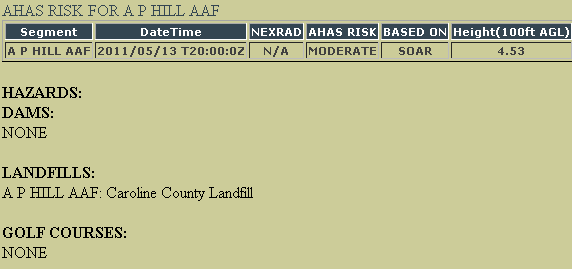 Queries
HISTORICAL QUERY(>24 hrs or the past)
AHAS risk prediction reverts to the BAM if:
Query is for any time prior to the current hour
Query is for time period >24 hrs in advance of the current hour
Other data sources are unavailable
Past data can be requested from the BASH team
Queries
HISTORICAL QUERY(>24 hrs or the past)
Bird Avoidance Model (BAM) data is based on
All bird species present during a particular daily time period, in a particular area, for one of 26 two-week periods in a year
Geographic information for observations of 60 key BASH species, over a 30-year period 
Several key datasets, including the Audubon Society’s Christmas Bird Count (CBC), the US Biological Survey's Breeding Bird Survey (BBS), bird refuge arrival and departure data for the conterminous US, and data specific to a particular bird species
Common behavior of species groups modeled for dawn, day, dusk, and night
Queries
COMMON PITFALLS
Misperception: historical data from AHAS contains forecasted or current hour data
Requested historical data is from the US BAM only
Using AHAS to determine Bird Watch Condition code
AHAS is not precise enough for use within airfield boundaries
Expecting NEXRAD data for forecasted and historical queries
NEXRAD is updated every six minutes for current hour queries only and can not be forecasted or give historical data at this time.
Pitfalls
BEST PRACTICES
Use BAM data when acquiring route times
Adjust/modify routes based on AHAS forecasts 
Use BAM in conjunction with AHAS during planning
Pinpoint wildlife attractants along route of flight
Identify NEXRAD coverage areas or nearest radar to route
Access AHAS just prior to step time 
Incorporate ops procedures in local BASH plan
Call SOF/Sqdn Ops to get current AHAS reading prior to base departure, low-level segments, or when approaching airfield/training area
Utilize Unit Specific AHAS Web Pages
Aircrew, Ops Supers, Airfield Operators and Managers utilize BAM/AHAS
Best Practices
BEST PRACTICES(Unit Web Pages)
Unit Web Pages can include:
Transition bases 
Flight routes
Ops and Range Areas
Specific data impacting mission
Unit Web Pages ideal for:
Operations Supervisors
SOFs
Crews stepping to fly
Unit Web Pages can be tailored to suit user’s needs
Hazards do not display on unit web pages
Best Practices
CONTACT INFORMATION
USAF BASH Team
Mr. Dan Sullivan, Branch Chief daniel.sullivan@kirtland.af.mil, DSN 246-5674
Mr. Ted Wilkens, Programs and Initiatives ted.wilkens@kirtland.af.mil, DSN 246-5673
Lt Col Betsy Knight, BASH CE IMA elizabeth.knight@kirtland.af.mil, DSN 246-1440
Lt Tiffany Robertson, Wildlife Ecologist   tiffany.robertson@kirtland.af.mil, DSN 246-5848
Commercial prefix is (505) 846-xxxx



AHAS Personnel
Mr. Ron White
		USahas@gmail.com
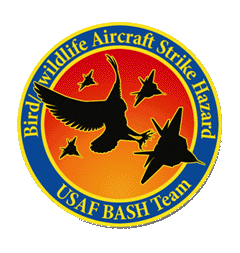 Contact Info